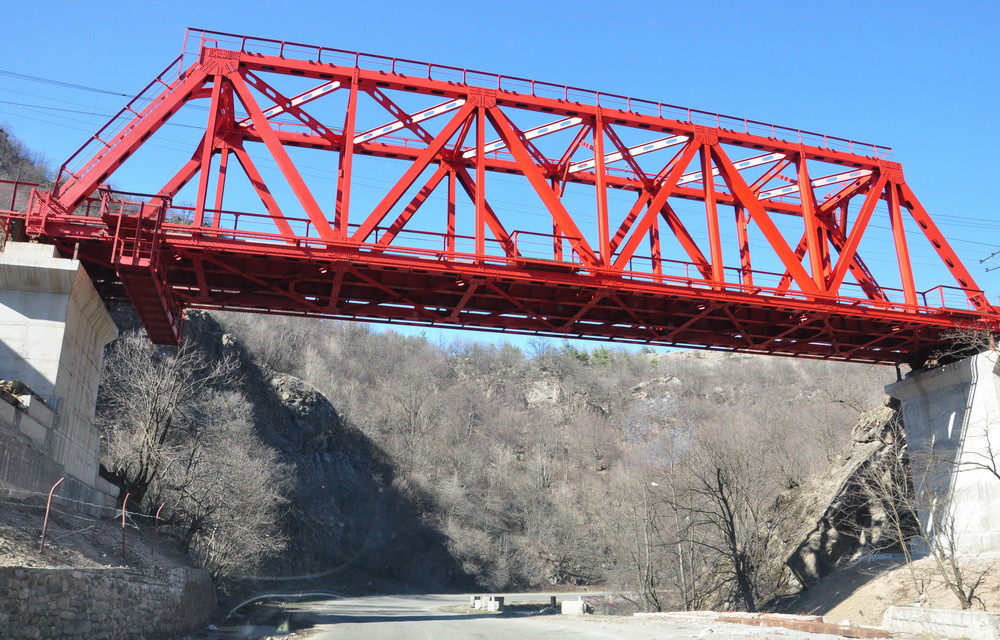 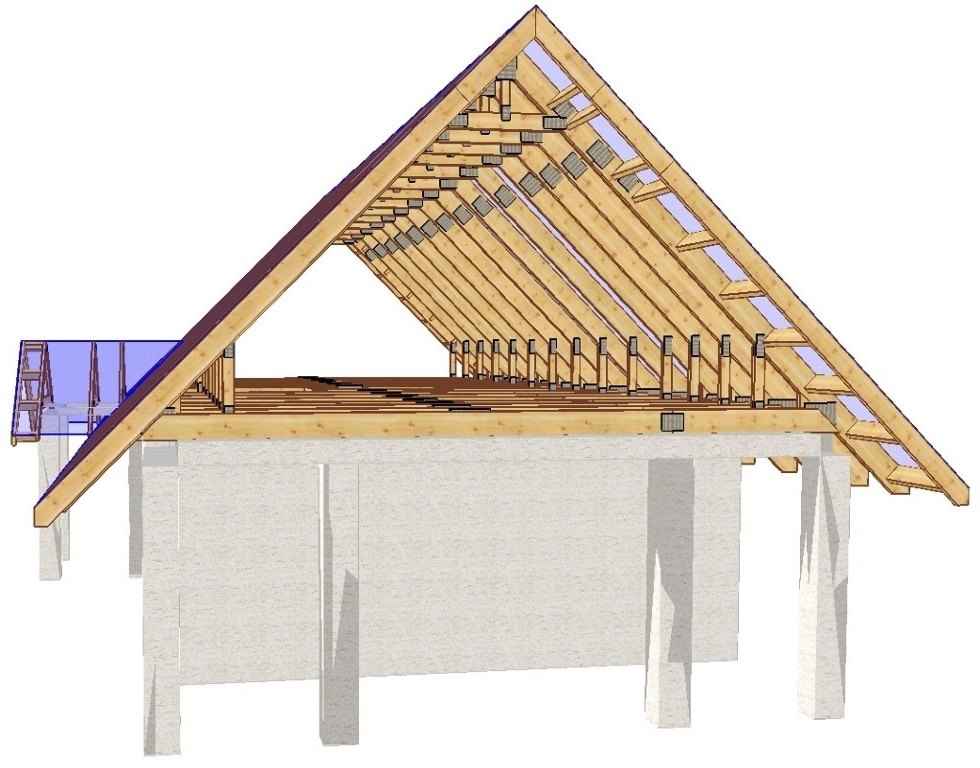 Треугольник и его свойства
1. Отрезок, соединяющий вершину треугольника с серединой противоположной стороны-2. Сторона прямоугольного треугольника, лежащая против прямого угла называется3.                      - геометрическая фигура, состоящая из трех точек не лежащих на одной прямой и соединяющих их отрезков4. Утверждение, требующее доказательство это5.                единица измерения углов
медианой
гипотенузой
Треугольник
теорема
Градус
Выберите верные утверждения:
1. Любая биссектриса равнобедренного треугольника является его медианой
2. Если два угла треугольника равны, то равны и противоположные им стороны
3. Внешним углом треугольника называют угол, смежный с углом треугольника
4. Сумма углов любого треугольника равна 360 градусам
Выберите неверные утверждения

1. Любая высота равнобедренного треугольника является его биссектрисой
2. Треугольник со сторонами 1, 2, 4 существует
3. В тупоугольном треугольнике все углы тупые 
4. Если три стороны одного треугольника соответственно равны трем сторонам другого треугольника, то такие треугольники равны
Найдите кратчайшее расстояние от вершины крыши  до потолка дома на рисунке
Найдите неизвестные углы и стороны треугольника
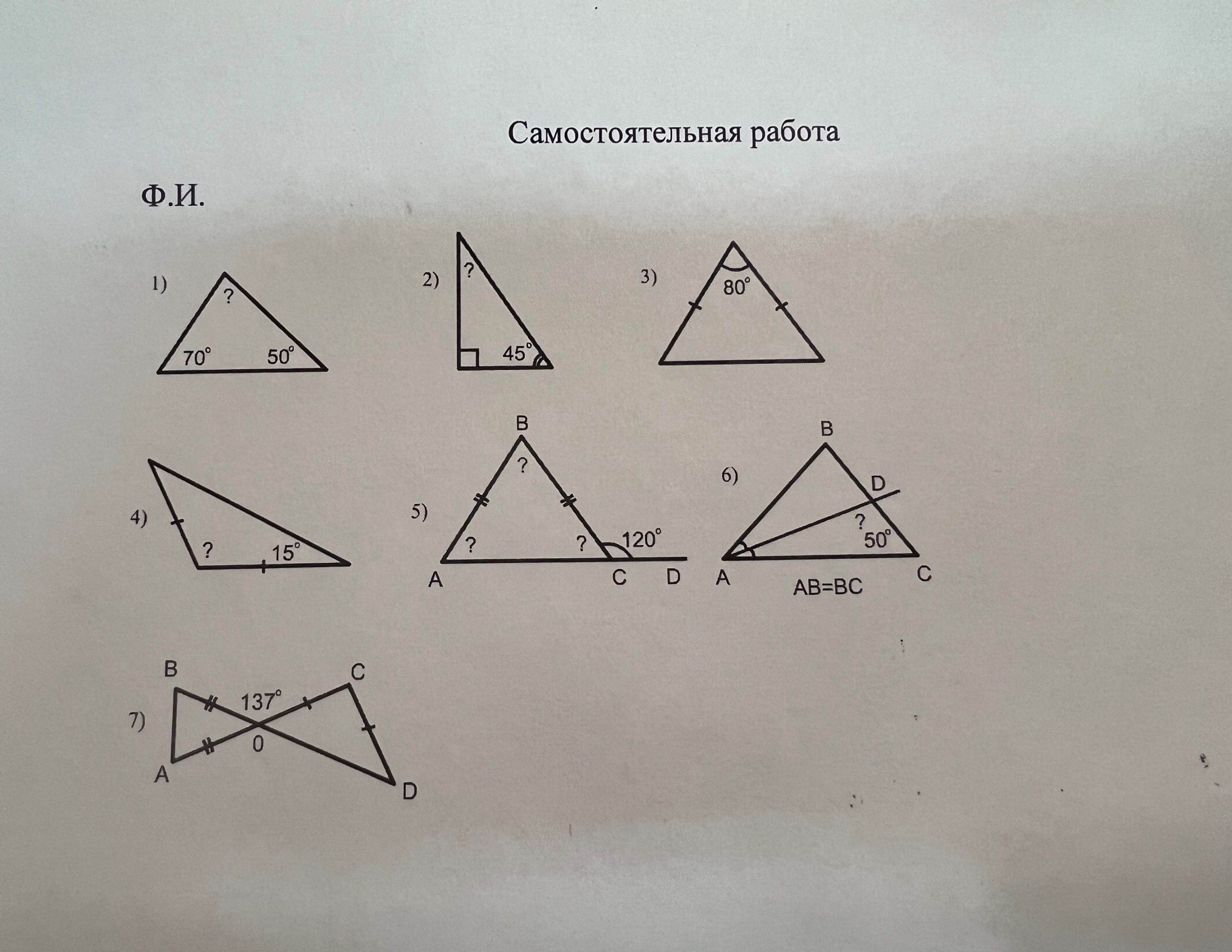 60
45
50
50
15
60
105
25
60
60
25
150
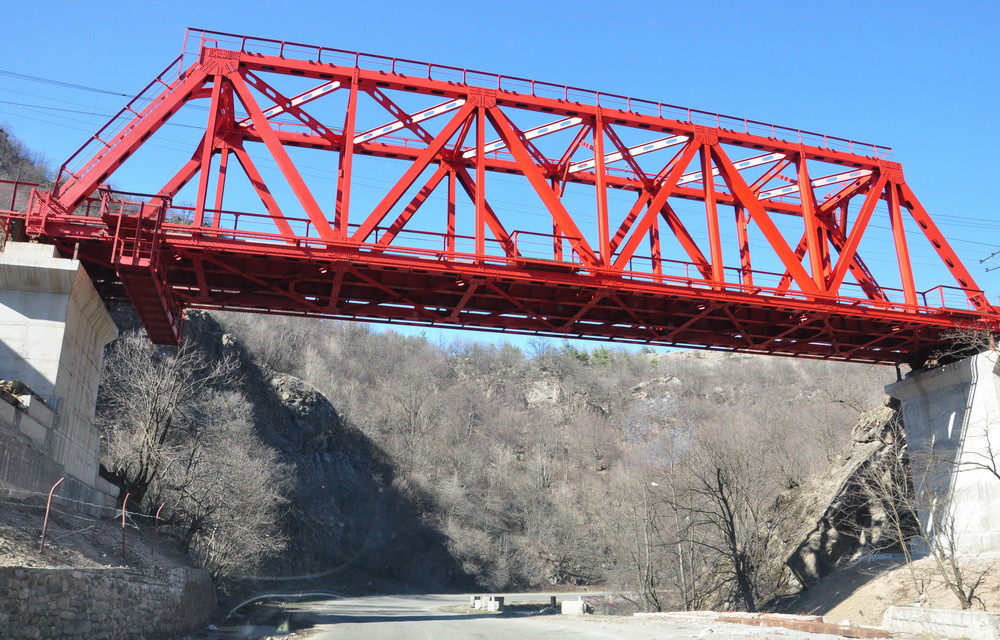 Треугольник – жесткая фигура
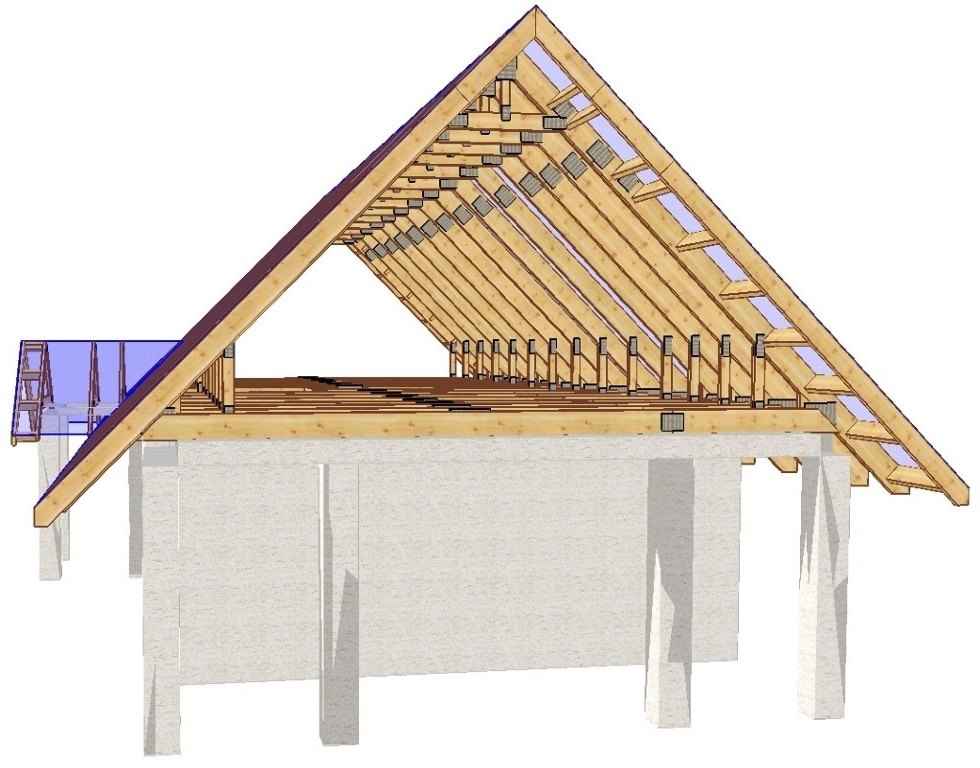 3 точки опоры в пространстве
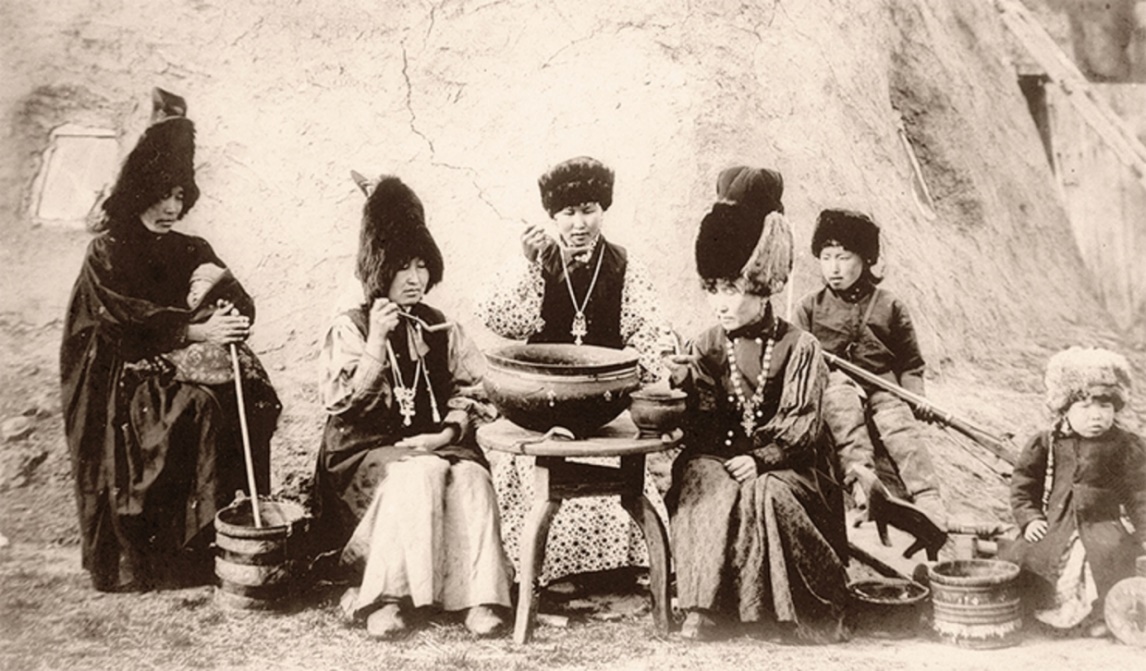 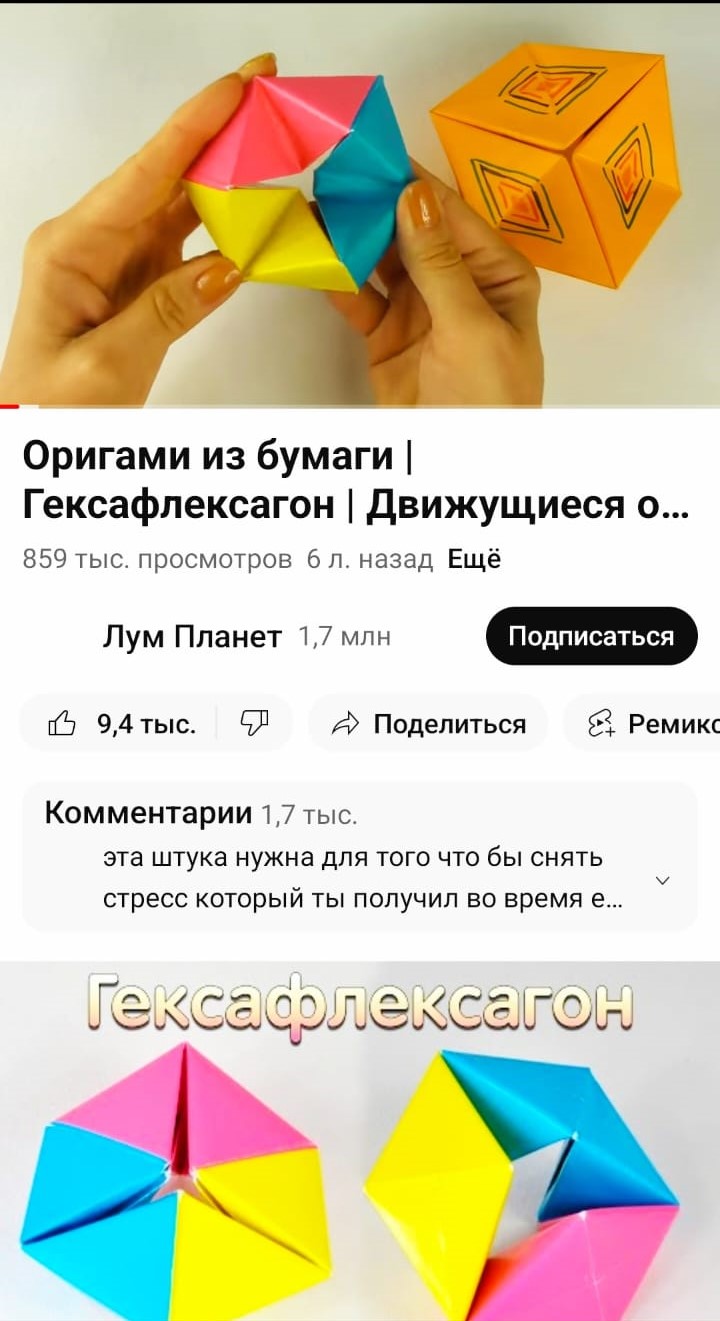 Домашнее задание:Сделать оригами из бумаги – флексагон